ALIGN OBJECTS
1
1
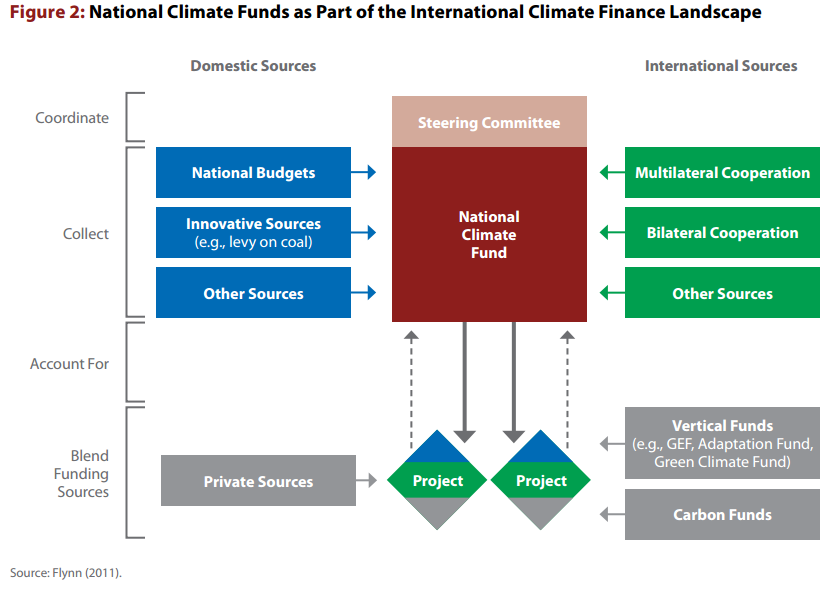 Source: UNDP - Blending_Climate_Finance_Through_National_Climate_Funds
2
3
2
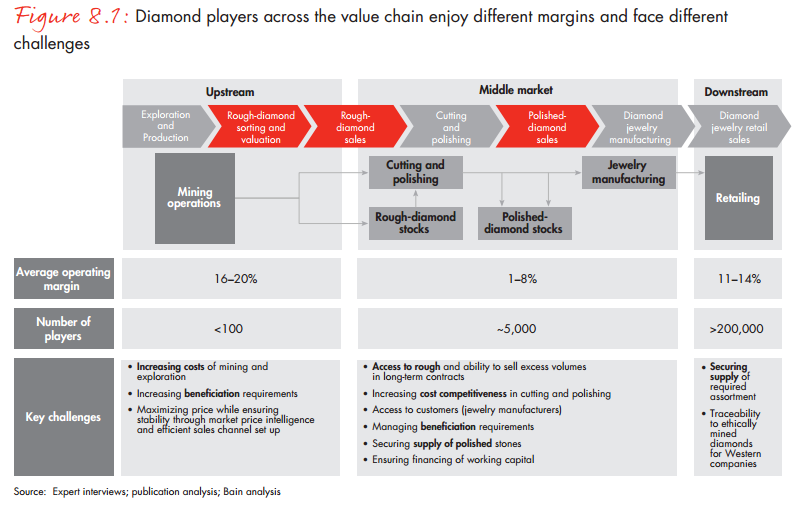 Source: BAIN_REPORT_The_global_diamond_report_2013
4
3
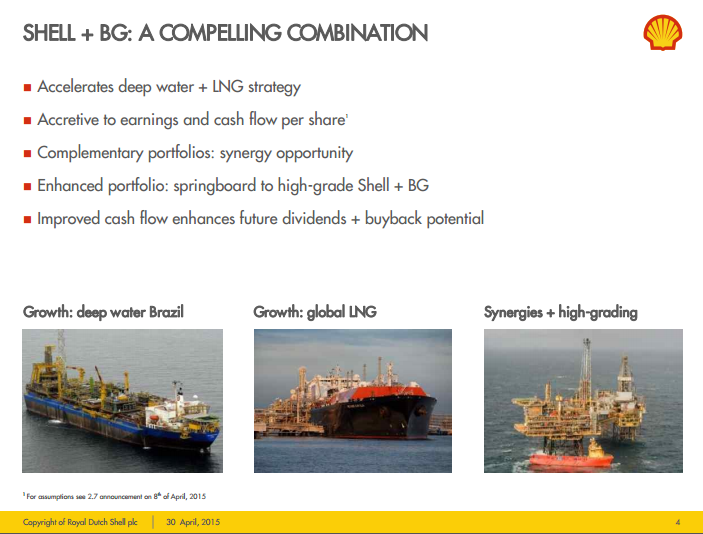 Source: q1-shell-q1-2015-analyst-presentation-slides
5
4
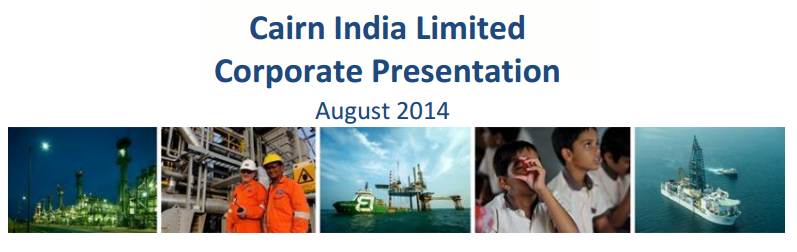 Source: Cairn-India-Corporate-Presentation-August-2014
6
Exercise
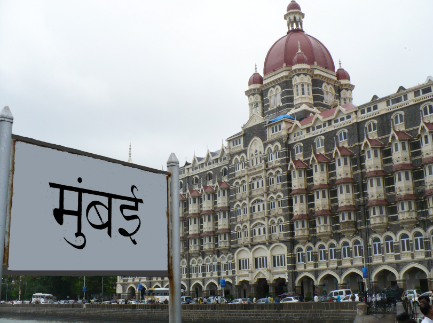 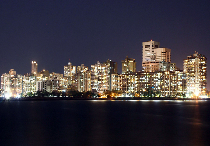 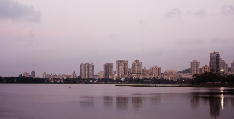 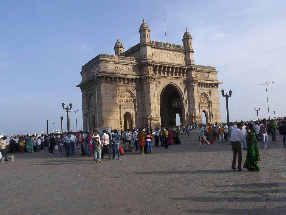 7
8
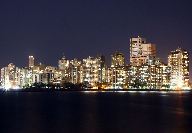 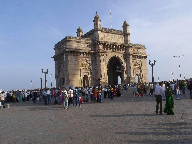 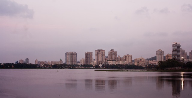 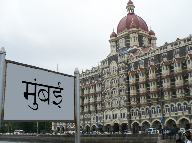 9
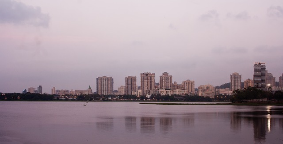 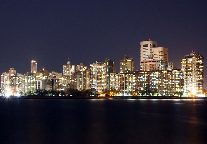 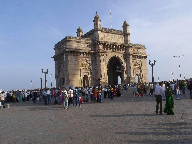 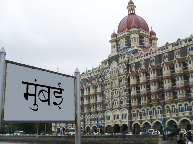 10
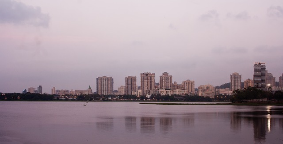 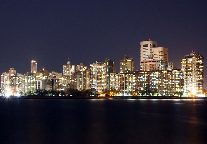 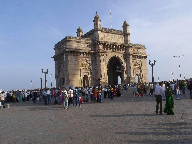 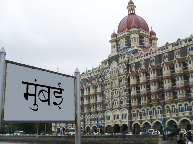 11
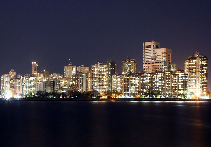 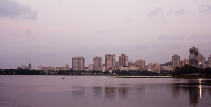 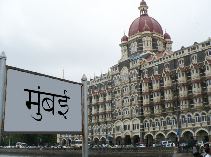 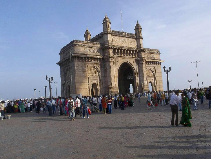 12
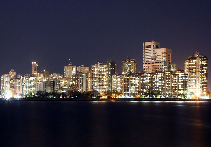 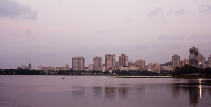 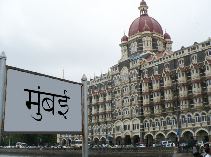 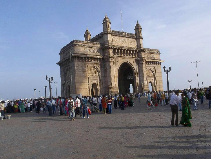 13